The rise of the Big Data era: 
The case for Network Monitoring


Evangelos Markatos
FORTH-ICS and U of Crete, Crete Greece
SysSec project coordinator
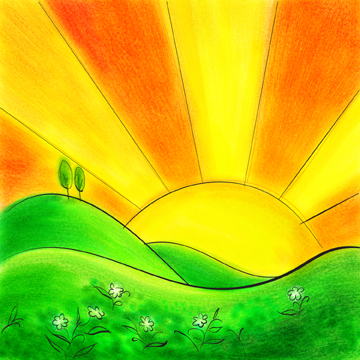 1
Background
Evangelos Markatos
Professor of Computer Science 
University of Crete 
Founder and Director 
DCS Lab at FORTH-ICS
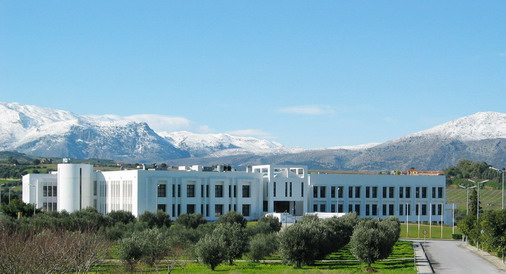 2
Background: Coordinator of LOBSTER
Coordinated the largest passive network monitoring 
infrastructure in Europe 2004-2007
More than 20 LOBSTER sensors
In 10 countries  
In 3 continents
400,000 
Polymorphic attacks captured
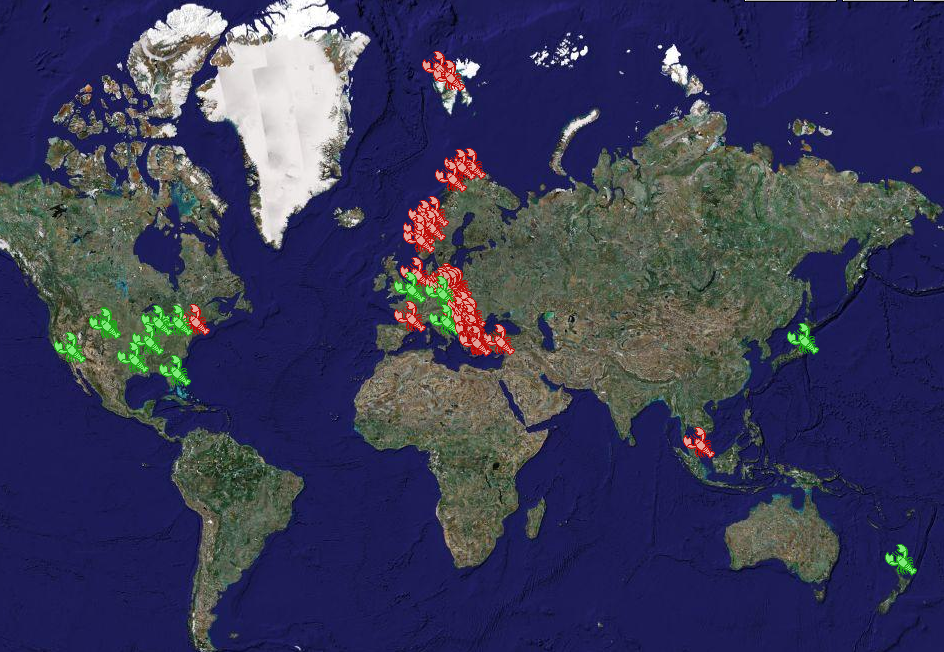 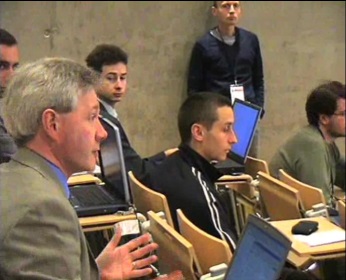 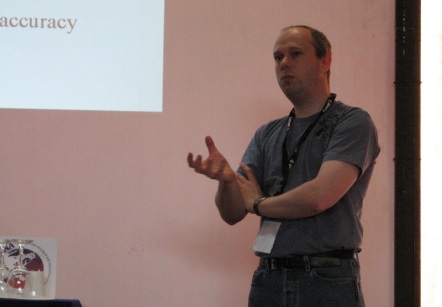 [Speaker Notes: Provide one slide for each of the main RTD results of the lab.
Keypoints are meant to explain why the achievement is considered important/useful/etc…]
Backgroud: Coordinator of SysSec NoE
Coordinate the European Network of Excellence 
in Systems Security  (2010-2014)
8 partners 
>  50 Associated partners
Coordinate 
Research Activities
Think-tanks
Summer Schools
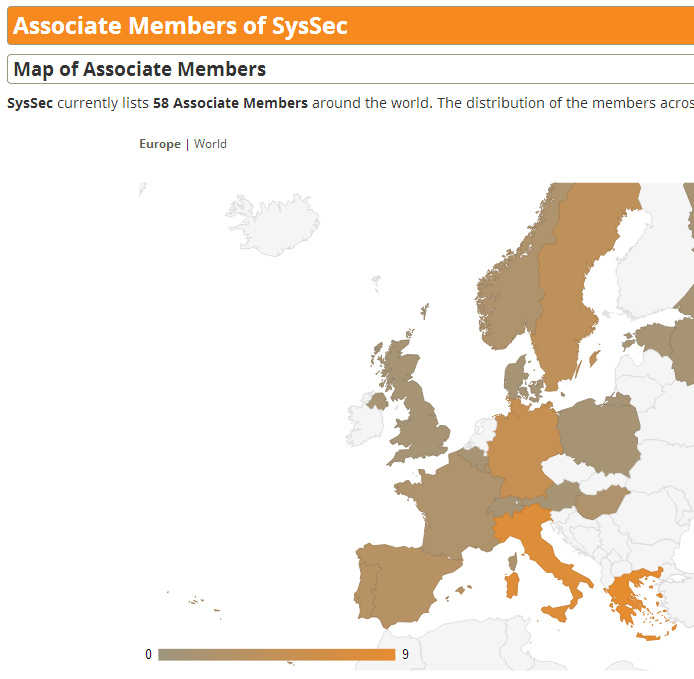 4
Outline
The Rise of the Big Data
Big Data in Network Monitoring
Privacy issues and solutions
Funding Opportunities
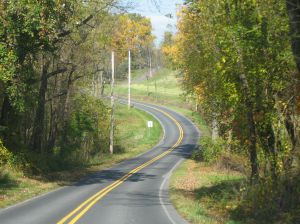 Outline
The Rise of the Big Data
Big Data in Network Monitoring
Privacy issues and solutions
Funding Opportunities
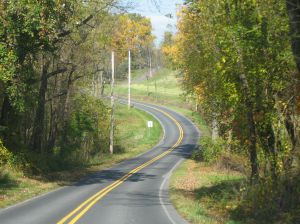 The rise of Big Data
Science, Governments, and the Market 
 increasingly depend on accurate data
their growth, their existence depends on data
Biology: MIT 
Global Alliance for Genomics – Broad Institute 
Physics: CERN
Governments: open data
www.data.gov 
MASS hackathon
37 billion miles data challenge
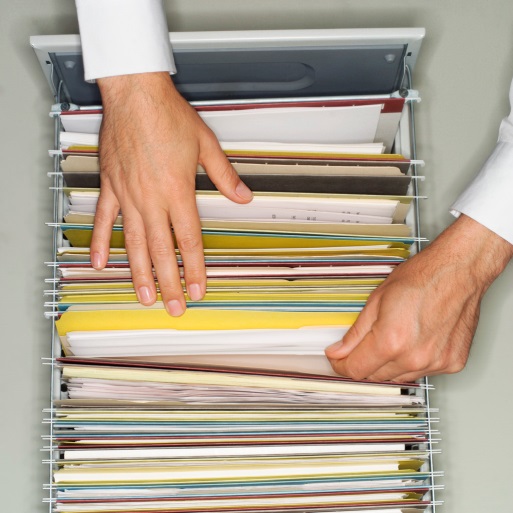 7
The rise of Big Data
Science depends on Big Data
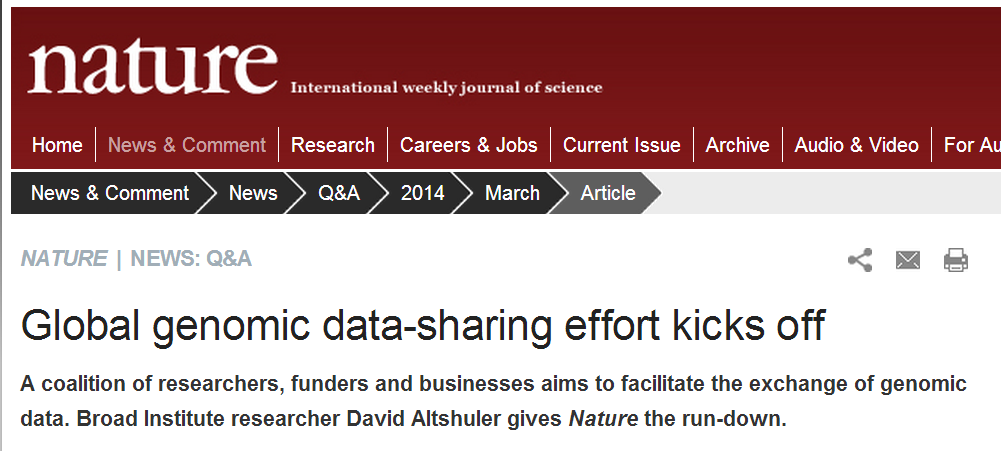 8
The rise of Big Data
Governments release Big Data
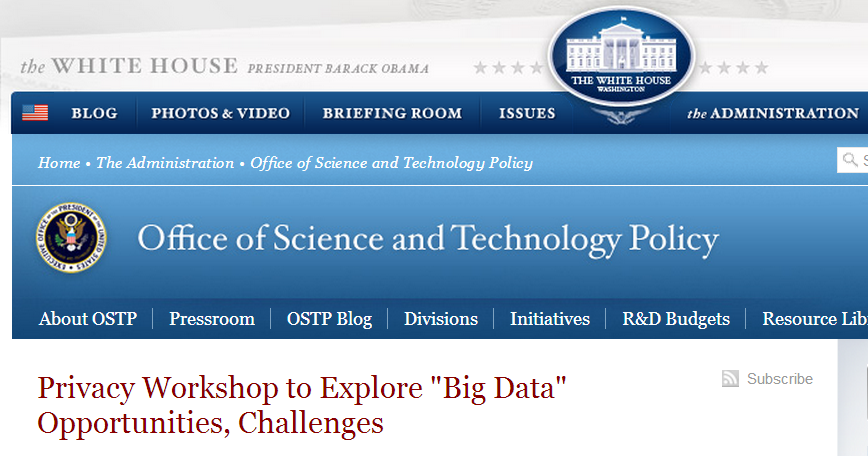 9
The rise of Big Data
Physics depend on Big Data
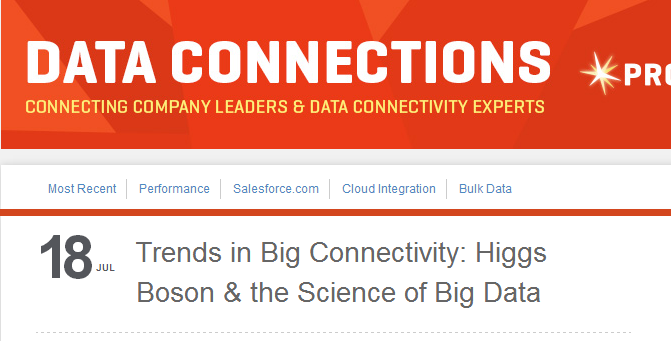 10
Driving Factors
Scientists
Good data lead to good science
The Nobel Prize in Physics 2013 was awarded jointly to François Englert and Peter W. Higgs "for the theoretical discovery of a mechanism that contributes to our understanding of the origin of mass of subatomic particles, and which recently was confirmed through the discovery of the predicted fundamental particle, by the ATLAS and CMS experiments at CERN's Large Hadron Collider" 
Governments
www.data.gov 
Corporations 
Innovation 
All depend on the availability of Big Data
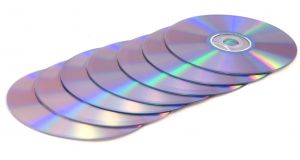 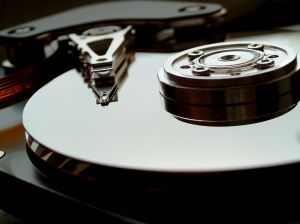 11
Why?
Why do we capture Big Bata?
Because it is there!
Because it is cheap!
The Human genome project cost $2,700,000,000 (..billions)
The human genome today costs   $             1,000
Because it promotes 
Innovation 
e.g. geo-based services
Science 
physics, biomed, IT, etc.
The Market
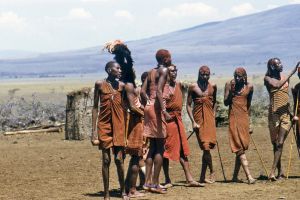 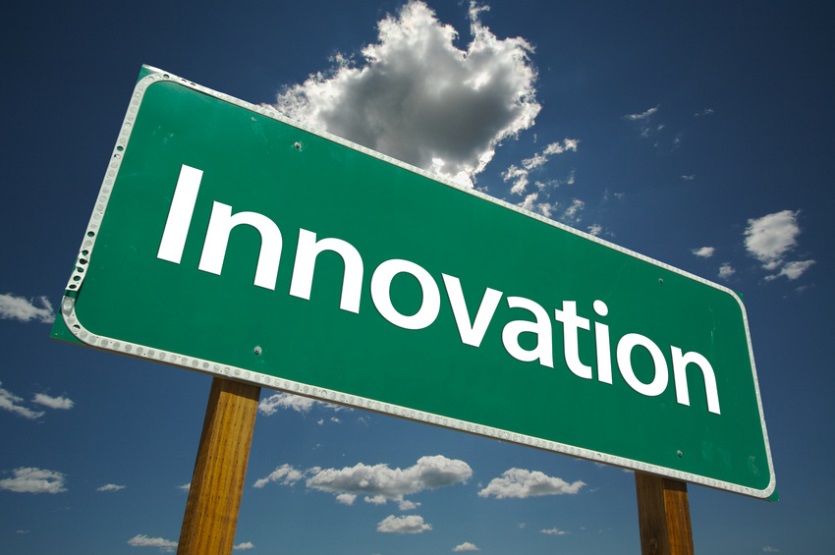 12
Can we revert it?
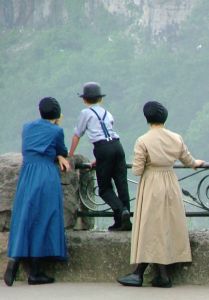 Can we avoid using Big Data? 
Can we go back? 
to small data…
to little data…
to simple life…
It is not clear that we can 
Everyone seems rushing 
To innovate on the data
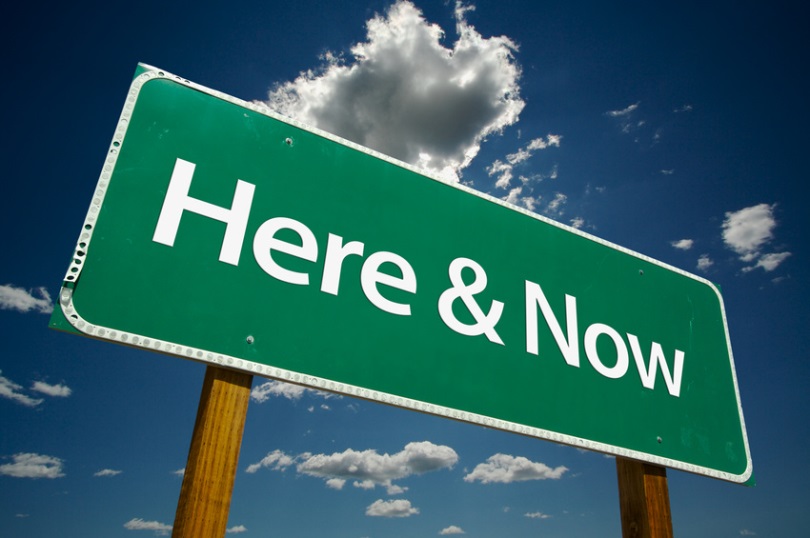 13
The Question is…
not whether we are going to use Big Data
But 
how we are going to use them
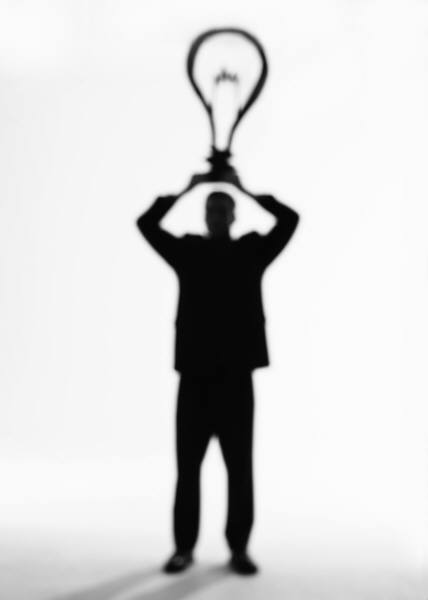 14
Outline
The Rise of the Big Data
Big Data in Network Monitoring
Privacy issues and solutions
Funding Opportunities
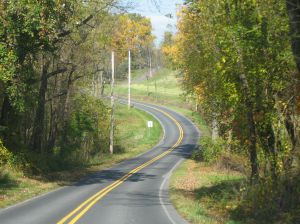 Big Data in Network Monitoring
Passive Network Traffic Monitoring 
Records information on the Internet 
Packet-level (with or w/o payload) 
Flow-level 
A 10 Gbps line creates 
105 Tbytes of data per day!
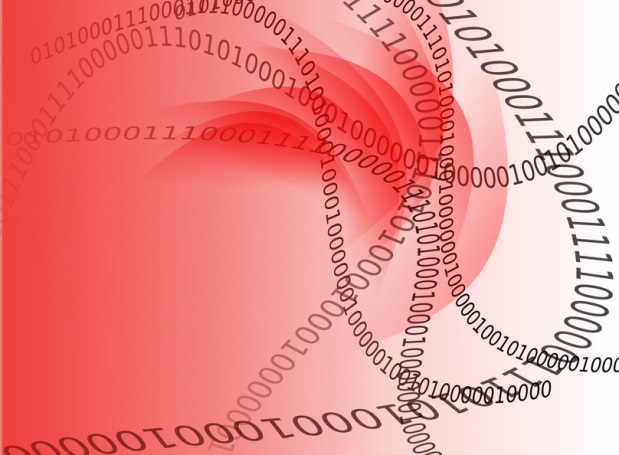 16
Who cares about Network Monitoring data?
Researchers
Understand the Internet
Understand people 
Explore security issues
ISPs
Corporations
Serve their customers 
Advertisers
Governments
Serve their citizens
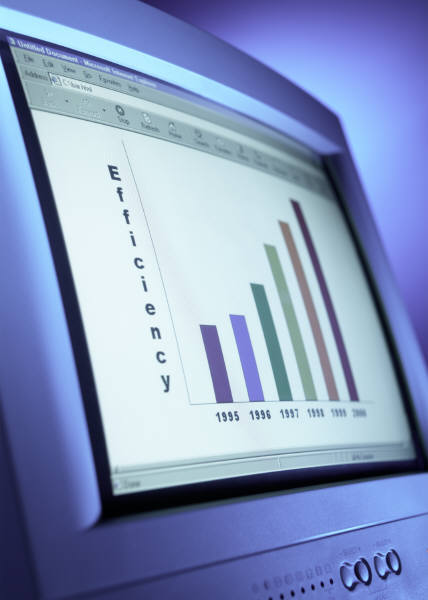 17
Who cares?
Researchers 
How do people use the Internet?
80’s, 90’s, 00’s , … 
Why do they use it? 
How can we improve their experience?
Can we use the data to make large-scale research?
Living labs?
Large-scale experiments? Epidemiology studies?  
What is the geo pattern of a flu epidemic?
Sociology studies?
How does violence propagate through twitter?
Security Issues
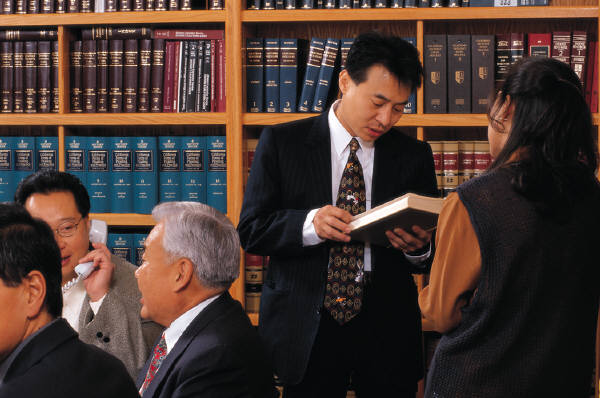 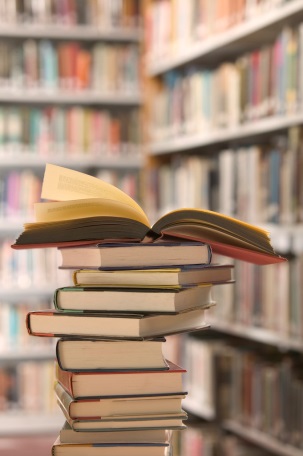 18
Who cares?
Researchers 
Security Issues
Port scans 
Intrusion Detection/Prevention Systems 
 SPAM
DNS attacks 
Botnet Detection – Monitoring
Malware drive-by downloads 
Javascript code injection attacks
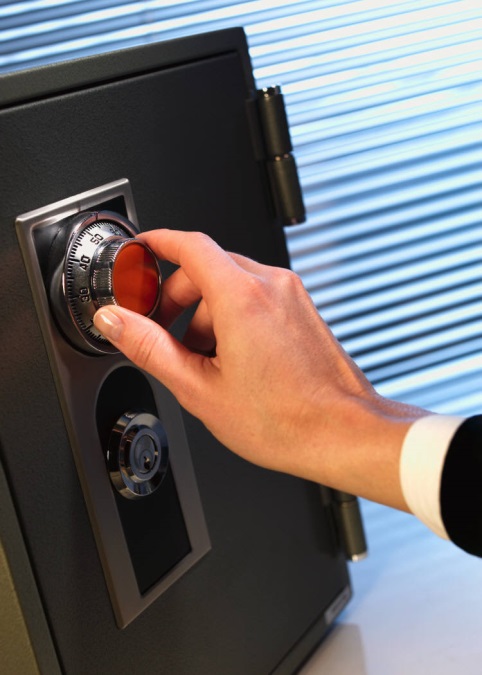 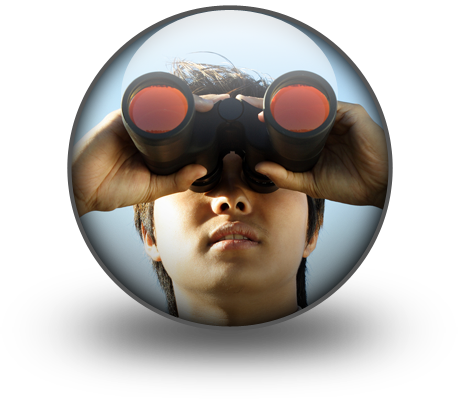 19
Who cares?
Corporations: Provide better service to customers
Keep customers happy
Give them what they want (today): 
Faster, bigger, better
Give them what they will want (tomorrow) :
Give them what they want before they even ask for it
This implies 
lighting speed of information delivery
Data mining and data prediction  
Drive up sales
Match advertisers with customers
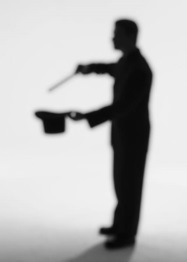 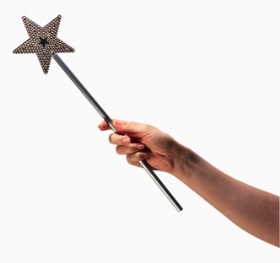 20
Outline
The Rise of the Big Data
Big Data in Network Monitoring
Privacy issues and solutions
Funding Opportunities
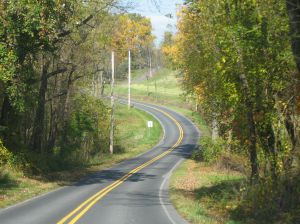 Privacy
Is there a privacy concern? 
Wherever  there are user data 
privacy is bound to be an issue
Users may not be comfortable sharing their data
Medical issues? (e.g. alcoholism)
Minority issues?
Problems of the teenagers in the family? 
Substance abuse?
22
Good news! We are not alone
Governments, Corporations, everyone 
need to solve the same privacy problems
need to define privacy-related practices
need to be auditable to third-party agencies
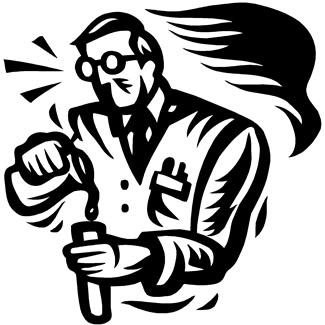 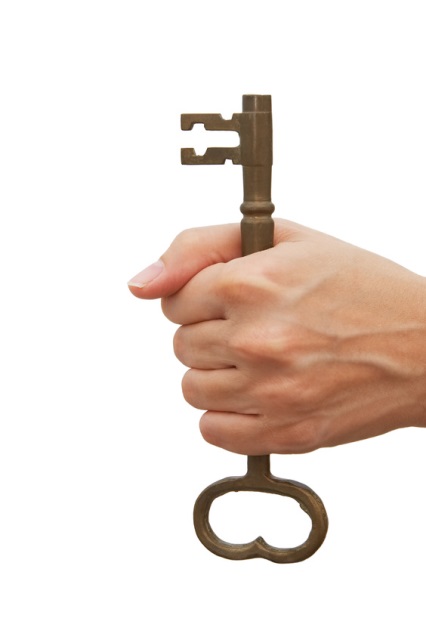 23
Any solutions to the privacy problem?
Differential privacy
K-anonymity
Give users incentives to give up their privacy
i.e. volunteers, such as the mechanical turk 
Purchase data from users who are willing to sell them
Or give them some offers instead
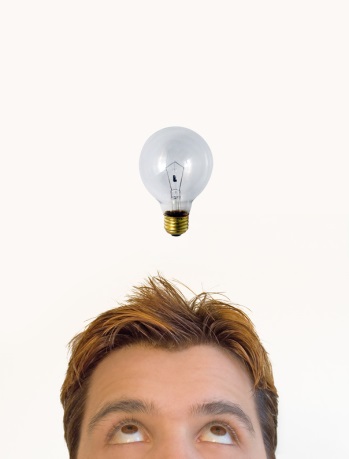 24
Differential Privacy
Motivation:
User: “I do not feel comfortable being included in a dataset. I feel that if you share the dataset, one might find  private information about me.”
Researcher: “No problem. I will not share the dataset. I will just respond to queries.”
User: “Even then one might find information about me”
Researcher: “No problem. I will give the same answers whether you are included or not.”
User: “How can you do that?”
Researcher: “I will add noise”
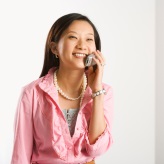 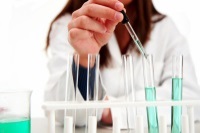 25
Differential Privacy - Examples
Approach: Add random noise to the response  
Reply =accurate_value +- RANDOM_NOISE 
Example: 
What is the average salary of people in the Database?
100,000 euros
Take 2: What is the average salary of people in the DB?
95,000 euros
Take 3: What is the average salary of people in the DB?
101,000 euros
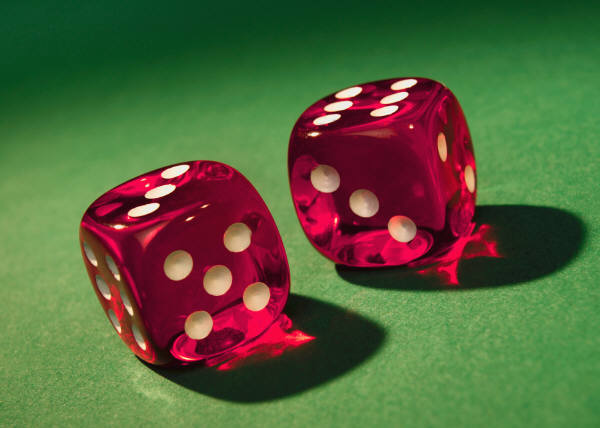 26
Differential Privacy - Noise
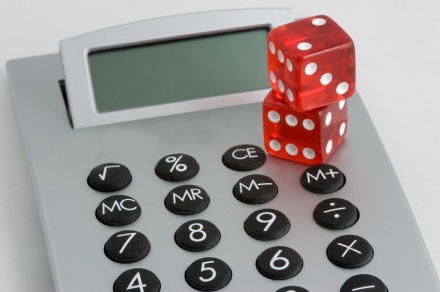 27
Differential Privacy - Summary
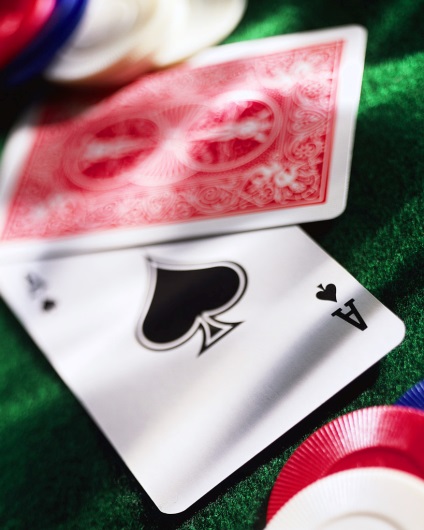 Do not share data 
Just respond to queries 
Add random noise to each response 
The noise should be large enough to 
Mask the contribution of any individual record to the query result
28
K-anonymity
Share data with the researchers 
Frequently used in medical-related studies 
Make sure you anonymize data first 
Remove names 
How about addresses? 
Remove them as well? 
How about birth dates?
I guess it is OK to leave them in 
How about zip codes?
I guess it is OK to leave them in
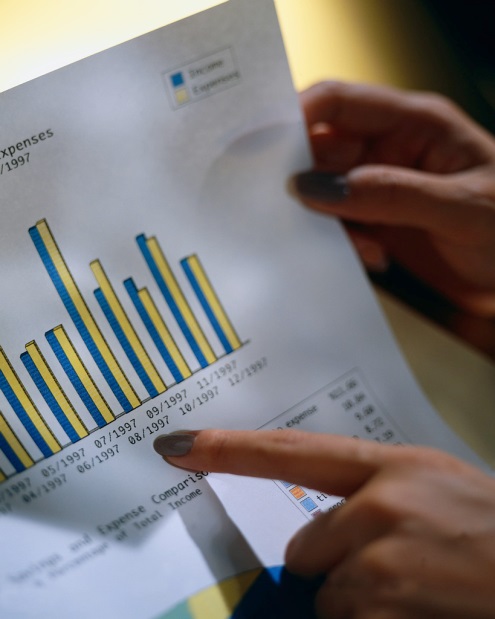 29
K-anonymity: the problem
Pseudo-identifiers 
such as zip code, birth dates
May still identify a person if correlated with 
external information  
e.g. how many people have 
zip code 14620 and were born on 12/12/1997?
Check it out at: http://aboutmyinfo.org/ 
So after removing names 
Pseudo-identifiers can be used to ID a person
30
K-anonymity: The solution
There should always be at least “k” people 
With the same pseudo-identifiers
e.g. “k” people 
born in 12/12/1994 with a zipcode of 14620
If you can not find “k” people as above
generalize the pseudo ids in the dataset:
Zipcode: 146**
Birth date: */12/1994
31
K-anonymity
For every user
There are “k” other users that “look like” him/her
i.e. have the same pseudo-ids
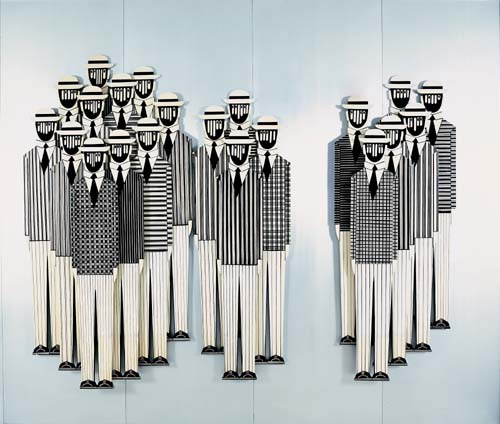 32
Privacy: summary
K-anonymity
Give anonymized traces to scientists
Make sure that each user in the data “looks like” k others
Differential privacy
Do not give data to scientists 
not even anonymized
Answer the queries they send 
Make sure to add noise large enough 
To mask the presence in the trace of any individual user
33
Outline
The Rise of the Big Data
Big Data in Network Monitoring
Privacy issues and solutions
Funding Opportunities
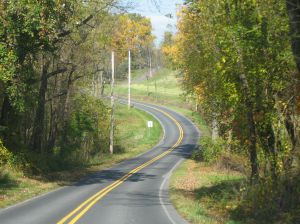 Possible Funding
Call for proposals 
by the European Commission
INFRADEV-1-2014: Design Studies
New leading-edge research infrastructures in all fields of science and technology are needed by the European scientific community…
The aim of this activity is to support the conceptual and technical design and preparatory actions for new research infrastructures, which are of a clear European dimension and interest. 
Deadline: September 2nd  2014
35
Possible Funding II
A possible proposal would propose a design study 
For a big-data infrastructure in network monitoring 
Propose and implement the legal framework 	
Propose and implement the technical framework 
Formulate user responsibility and education on 
Privacy, and 
Best practices when using data 
Operate a pilot system
36
Possible funding III
Why?
Unique data set: Historical data 
Very few other places that you can go back in time
 Complete Data: The same population
Lots of Data 
The Educational/Research Traffic for an entire country
It will enable Network Science 
At an unprecedented scale 
It will enable Security Research 
If successful others will follow
37
Possible Funding IV
Who should be involved?
SWITCH - ETHZ
Other NRNs that have experience in passive network traffic monitoring 
Other organizations that share data 
Network data (CAIDA?)
How about genomics?  
or medical-research-related data curators?
Show support from most EU Universities 
Show that they want to access these data
Letters of support?
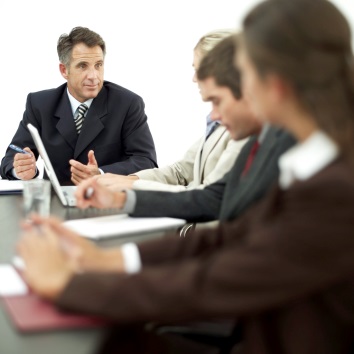 38
Possible Funding V
Experience? 
ETHZ and FORTH were involved in NoAH
a successful Design Study for Security 
Received EU funding 
Implemented a honeypot-based infrastructure 
Operated it for several years 
Some of it is still operational
Lots of follow-up projects
WOMBAT, Geant, SysSec, …
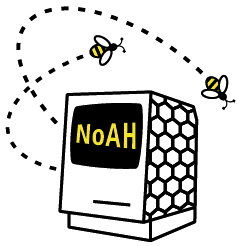 39
Summary
Big Data seem to be one-way road 
For science and corporations
Lots of people work on the issues
and care for the results 
There seems to be funding to support 
an infrastructure on network monitoring data
Infrastructure Design Study
40
The rise of the Big Data era: 
The case for Network Monitoring


Evangelos Markatos
FORTH-ICS and U of Crete, Crete Greece
SysSec project coordinator
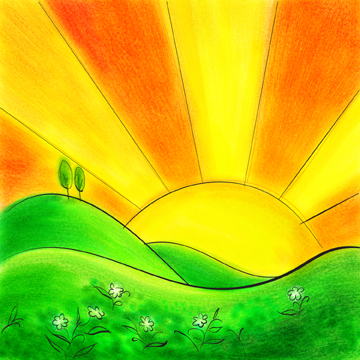 41